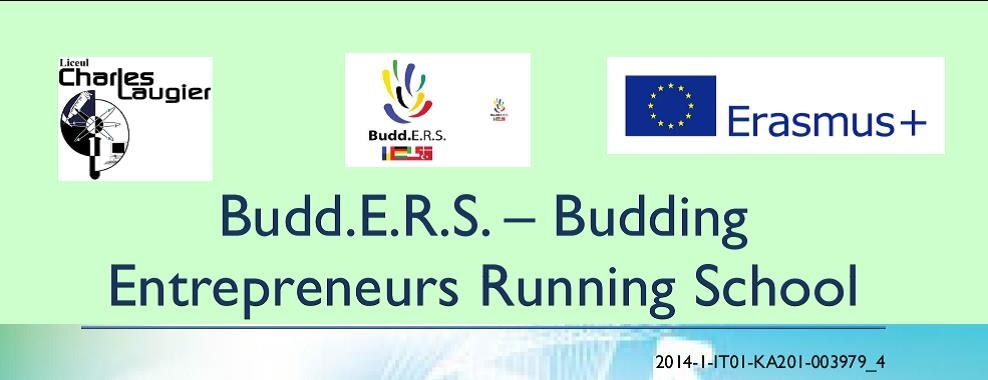 Virtual assistent
Participants:
Denis Dimieru
 BogdanCaluserius
Ana Maria Badea
Cristi Cîță
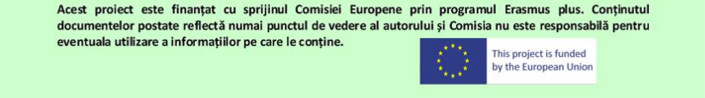 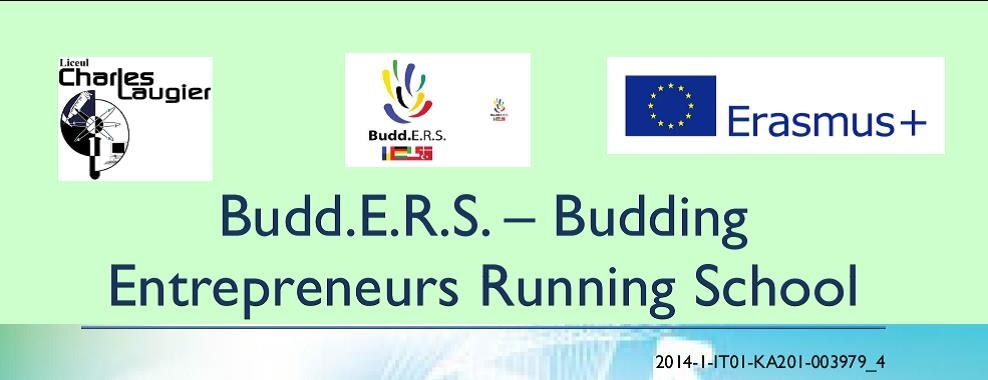 Factual information
Name: Virtual assistent
Address: str. Tabaci, nr. 1, 200642
Postcode/Town: Craiova
Email: Virtual assistent@yahoo.com
Tel.: 0725616900
Web: www.virtualassistent.com
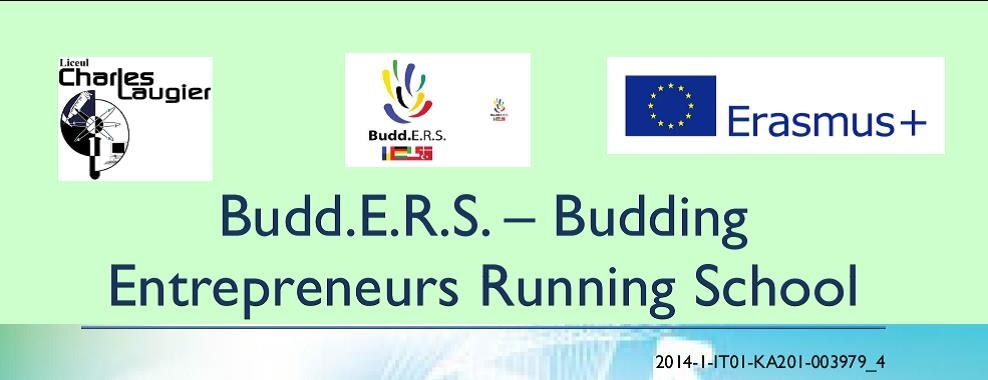 Type of business
IT company
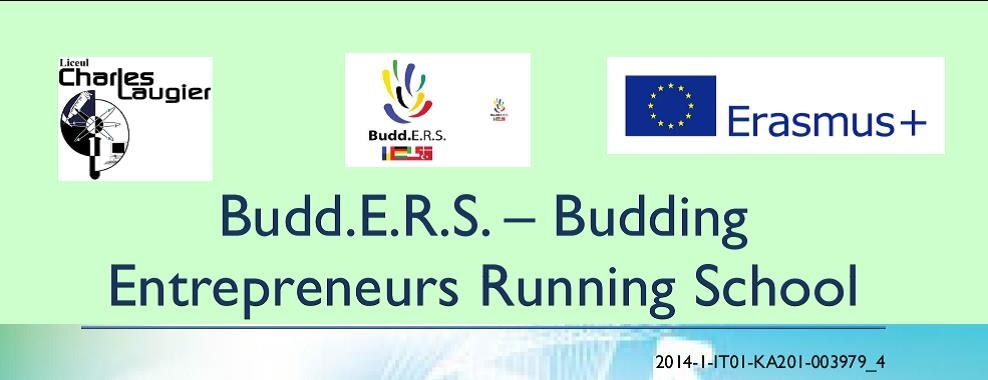 Product and services
Software for medical facilities
Our software is capable of writing a persons personal data just by telling it, no need of touching the keyboard
Free new versions of our program
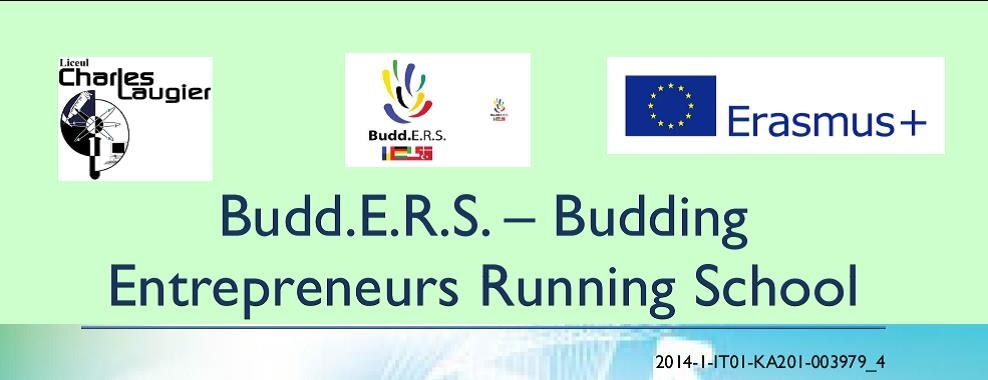 Type of customers
Medical Staff
Entrepreneurs
Companies
Employees of clinics
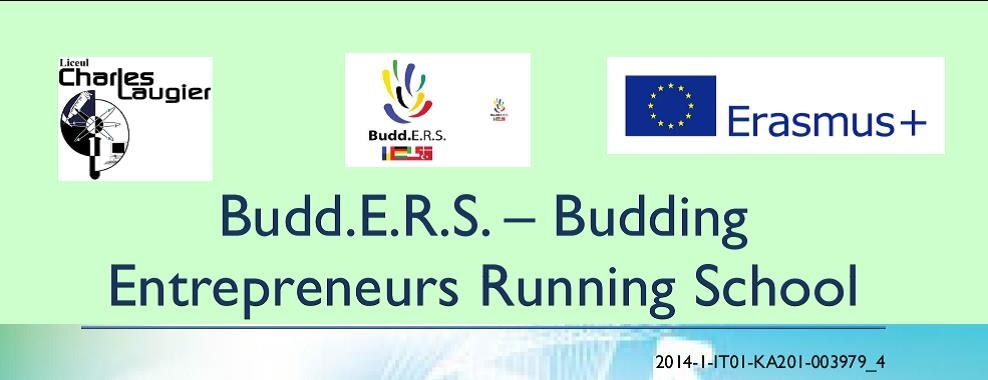 Financial resources
We started with saved money and we advanced with:
Loan
Donations
Money from family
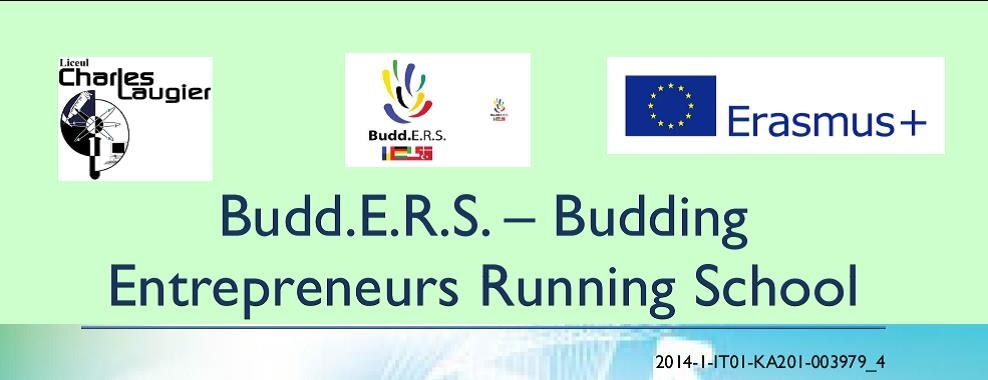 Marketing strategy
Our products are easy to use and they have an attractive design.
We already have a number of hospitals that use our products
Our customers are all medical staff in a hospital or a clinic
Our competitors try to copy our idea, but we are ahead of them with new versions for our products
We are making our products popular through media and internet(youtube, facebook, twitter)
We don’t do anything until we think about the consequences
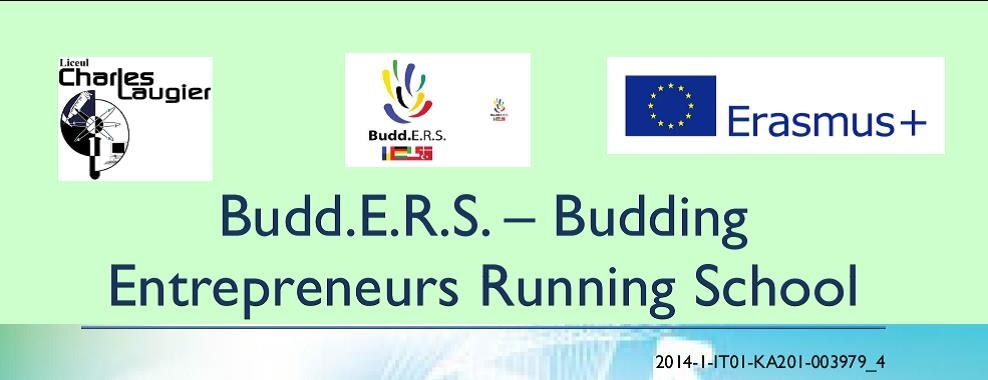 Recruting strategy
There are at least 3 people who can program out products, 2 to test it and 1 for accounting.
Out employees need to know how to use: C++ and Piton;
They must like to work in a team and for the interview they have to make a letter of intent and they have to enclose theCV.
We choose our employees through experience 
Hiring based on labor contract
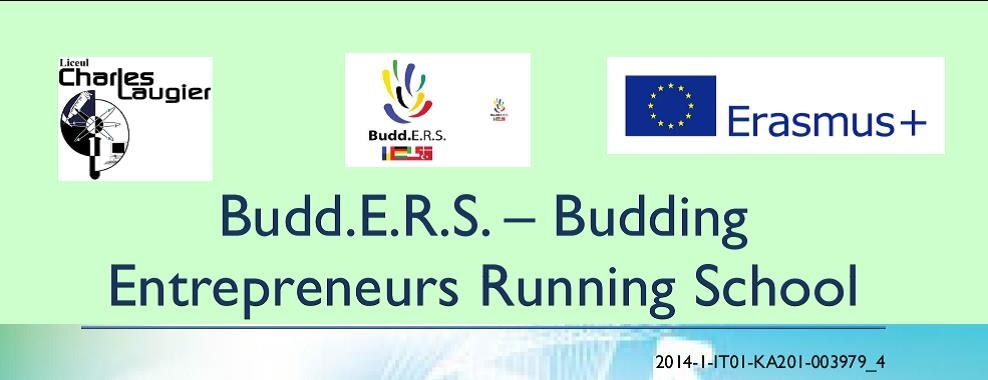 Financial Predictions(5000€)
Initial business capital: loan, saved money.
A part of the capital will be used to obtaining approvals / permits, other part will be used to get computers, scanners, printers, furniture, copier toners, payroll and paper and rent and utilities.
First year net income is expected to be at least 10.000€.
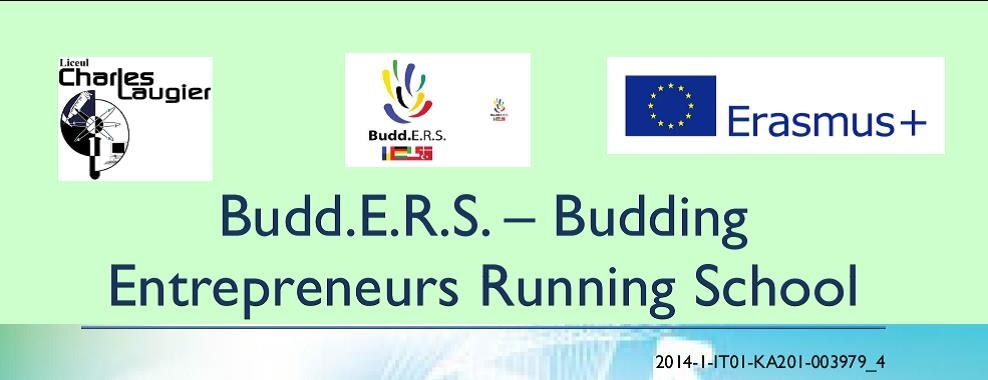 Long term expectations
Our business strategy is to focus on where it can provide a  target market with high standard of service to its customers specialist. We will also take into account the following:
- Widening of outlets (entering new geographic markets such as export)
- Increasing market share
- Restructuring of financial activity
- An analysis of operational costs and identify the cost categories